There are flamingoes on the island( Остров Нетландия)
[æ] , [b] , [g] , [ʤ] , [ʃ], [ei] , [m] , [l] , [k] ,[r]
[d] , [p] , [r] , [ð] 
  [t] , [h] , [au] ,  
  [e] , [u:] , [n]
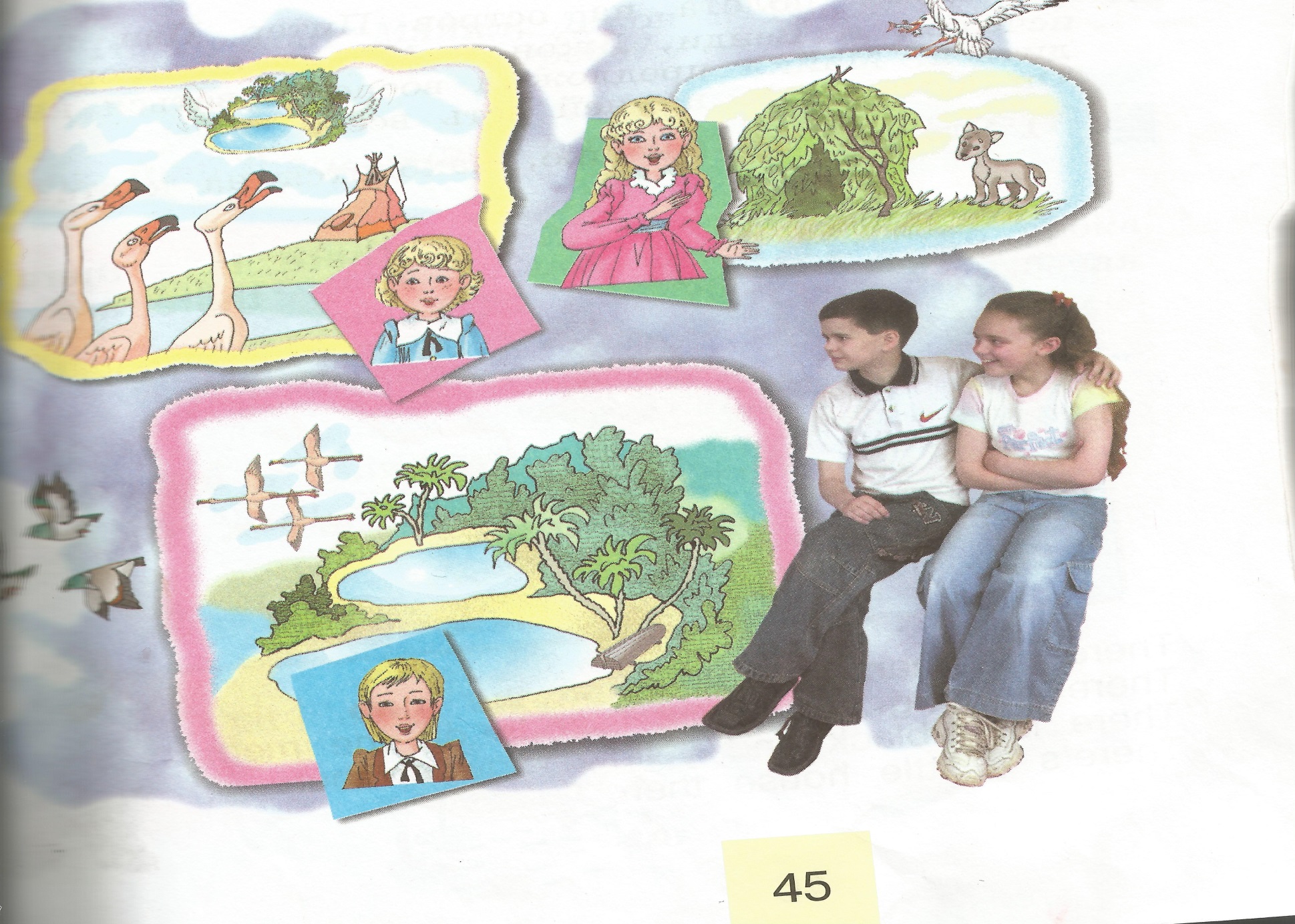 .
.
.
.
.
.
.
The 23 th  of April.

    flamingo [flə’miʖgǝu] фламинго
    house [ haus ] дом
    pet wolf [‘pet ,wulf] домашний волк
.
Let’s have a rest !
. There is
Употребляется в единственном числе:
   There is a boy in the room.
There are
Употребляется перед существительным во множественном числе:
 There are  pupils in the class.
Образование отрицательных предложений
There  is  no  flower  in  the  vase.

There   are no  cats   on   the  roof
.
There is a mouse in the house.
   There is a cat in the flat.
   There is a fox in the box.
   There is  a bee in the tree.
.
There are bees in the tree. 
  There are cats in the flats.
  There are flags in the bags.
  There are foxes in the boxes.
.
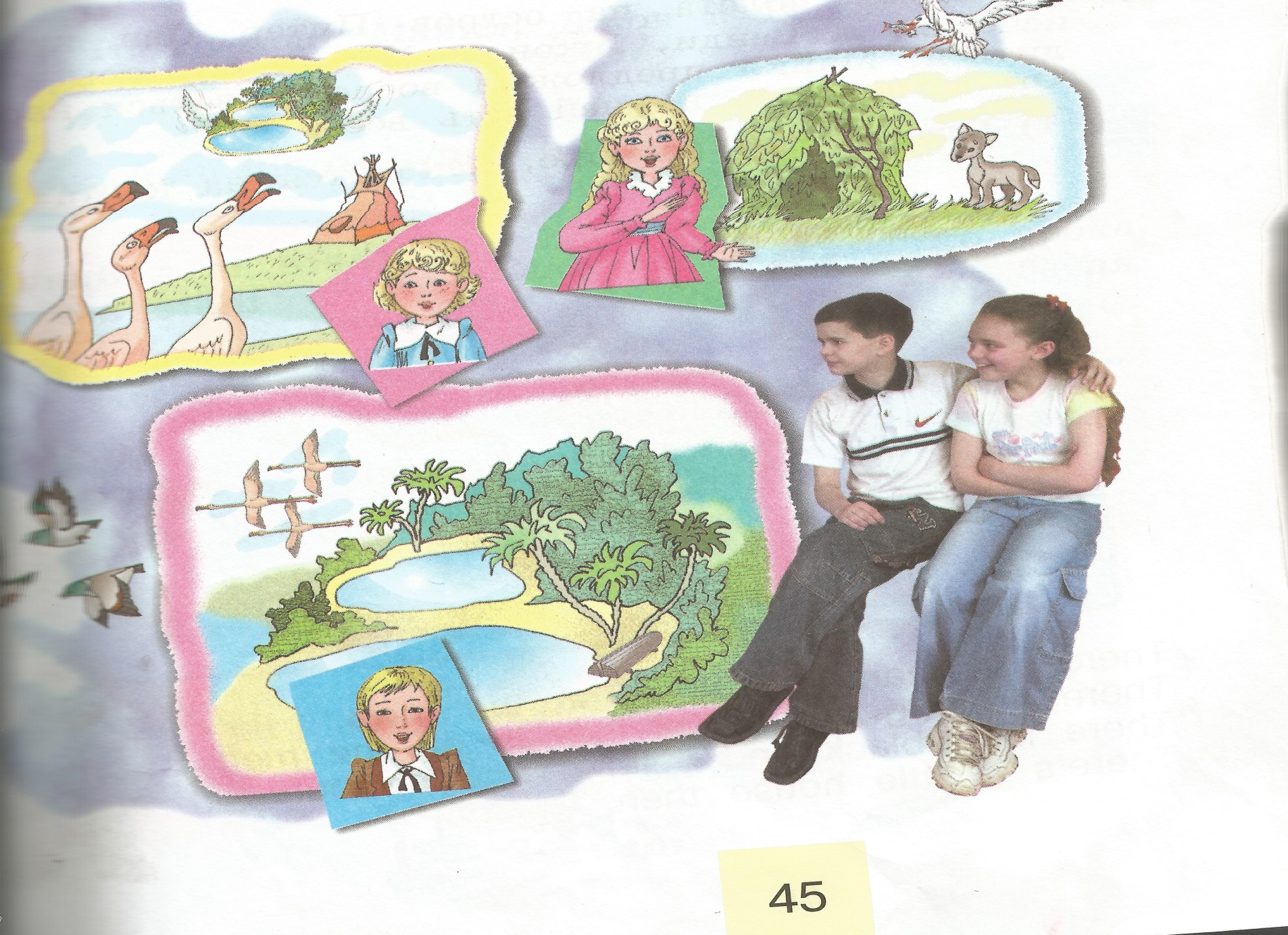 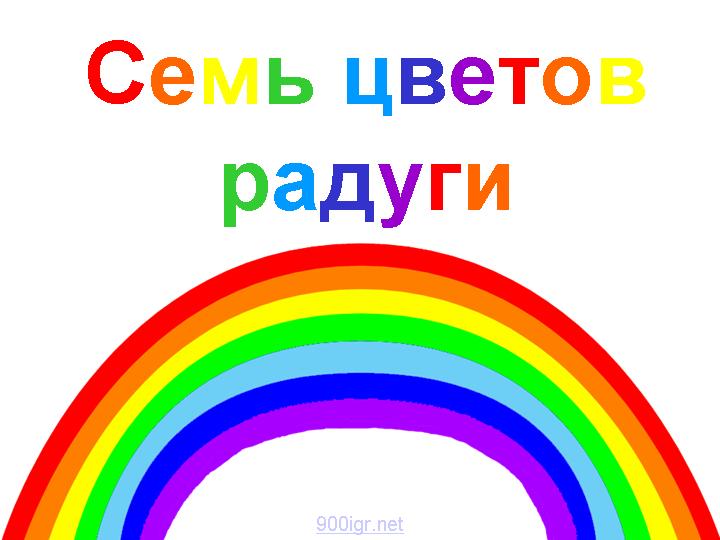 .
There are many big seas on the map.
There are big and small islands on the         map.
There is a black and yellow wigwam on the map.
There is a little house on the map.
There is a blue river on the map.
There is a pink flamingo on the map.
.
1) y , s ,u , a , n , d.
 2) m , y , d , a , o , n .
 3) w , a , y , e , s , e , d, n.
 4) f , y , a , r , d , i .
 5) s , a , u , d , y, r , t , a .
 6) t , u , s , e , y , a , d .
 7) t , h , d , a , u , r , s , y .
.
good bye